Recap
Text classification
Naive Bayes
NB theory
Evaluation of TC
Introduction to Information Retrieval
http://informationretrieval.org

IIR 13:  Text Classification & Naive Bayes
Schu¨tze:  Text classification & Naive Bayes
1 / 58
Recap
Text classification
Naive Bayes
NB theory
Evaluation of TC
Overview
Recap
1
Text classification
2
Naive Bayes
3
NB theory


Evaluation of TC
Schu¨tze:  Text classification & Naive Bayes
2 / 58
Recap
Text classification
Naive Bayes
NB theory
Evaluation of TC
Outline
Recap
1
Text classification
2
Naive Bayes
3
NB theory


Evaluation of TC
Schu¨tze:  Text classification & Naive Bayes
3 / 58
Recap	Text classification	Naive Bayes	NB theory	Evaluation of TC
Relevance feedback:  Basic idea
The user issues a (short, simple) query.
The search engine returns a set of documents.
User marks some docs as relevant, some as nonrelevant. Search engine computes a new representation of the
information need – should be better than the initial query.
Search engine runs new query and returns new results. New results have (hopefully) better recall.
Schu¨tze:  Text classification & Naive Bayes
4 / 58
Recap	Text classification	Naive Bayes

Rocchio illustrated
NB theory
Evaluation of TC
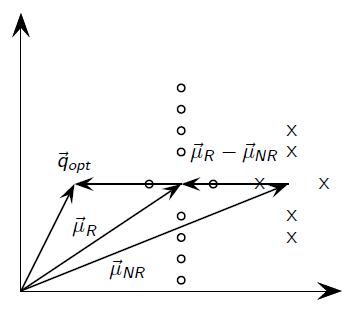 Schu¨tze:  Text classification & Naive Bayes
5 / 58
Recap	Text classification	Naive Bayes

Rocchio illustrated
NB theory
Evaluation of TC
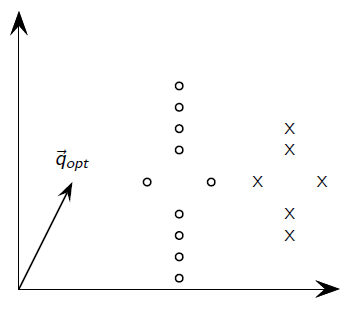 Schu¨tze:  Text classification & Naive Bayes
5 / 58
Recap	Text classification	Naive Bayes	NB theory

Types of query expansion
Evaluation of TC
Manual thesaurus (maintained by editors, e.g., PubMed) Automatically derived thesaurus (e.g., based on co-occurrence
statistics)
Query-equivalence based on query log mining (common on the web as in the “palm” example)
Schu¨tze:  Text classification & Naive Bayes
6 / 58
Recap	Text classification	Naive Bayes	NB theory	Evaluation of TC
Query expansion at search engines
Main source of query expansion at search engines:  query logs Example 1:  After issuing the query [herbs], users frequently
search for [herbal remedies].
→ “herbal remedies” is potential expansion of “herb”.
Example 2:  Users searching for [flower pix] frequently click on the URL photobucket.com/flower.  Users searching for [flower clipart] frequently click on the same URL.
→ “flower clipart” and “flower pix” are potential expansions of each other.
Schu¨tze:  Text classification & Naive Bayes
7 / 58
Recap	Text classification	Naive Bayes

Take-away today
NB theory
Evaluation of TC
Text classification:  definition & relevance to information retrieval
Naive Bayes:  simple baseline text classifier
Theory:  derivation of Naive Bayes classification rule & analysis Evaluation of text classification:  how do we know it worked /
didn’t work?
Schu¨tze:  Text classification & Naive Bayes
8 / 58
Recap
Text classification
Naive Bayes
NB theory
Evaluation of TC
Outline
Recap
1
Text classification
2
Naive Bayes
3
NB theory


Evaluation of TC
Schu¨tze:  Text classification & Naive Bayes
9 / 58
Recap	Text classification	Naive Bayes	NB theory	Evaluation of TC
A text classification task:  Email spam filtering
From:   ‘‘’’   <takworlld@hotmail.com>
Subject:   real   estate   is   the   only   way...   gem      oalvgkay
Anyone   can   buy   real   estate   with   no   money   down Stop   paying   rent   TODAY   !
There   is   no   need   to   spend   hundreds   or   even   thousands   for   similar   courses I   am   22   years   old   and   I   have   already   purchased   6   properties   using   the
methods   outlined   in   this   truly   INCREDIBLE   ebook.

Change   your   life   NOW   !

=================================================
Click   Below   to   order: http://www.wholesaledaily.com/sales/nmd.htm
=================================================
Schu¨tze:  Text classification & Naive Bayes
10 / 58
Recap	Text classification	Naive Bayes	NB theory	Evaluation of TC
Formal definition of TC: Training
Given:
A document space X
Documents are represented in this space – typically some type of high-dimensional space.
A fixed set of classes C = {c1, c2, . . . , cJ }
The classes are human-defined for the needs of an application (e.g., spam vs. nonspam).
A training set D of labeled documents.  Each labeled document (d , c) ∈ X × C


Using a learning method or learning algorithm, we then wish to learn a classifier γ that maps documents to classes:

γ : X → C
Schu¨tze:  Text classification & Naive Bayes
11 / 58
Recap	Text classification	Naive Bayes	NB theory	Evaluation of TC
Formal definition of TC: Application/Testing
Given:  a description d ∈ X of a document

Determine:  γ(d ) ∈ C, that is, the class that is most appropriate for d
Schu¨tze:  Text classification & Naive Bayes
12 / 58
Recap	Text classification	Naive Bayes

Topic classification
NB theory
Evaluation of TC
γ(d ′) =China
regions
industries
subject areas

elections	sports
classes:
poultry
UK
China
coffee
d ′
first private Chinese airline
congestion London
feed chicken
roasting beans
recount votes
diamond baseball
Olympics Beijing
training set:
test set:
pate ducks
arabica robusta
seat run-off
forward soccer
tourism
Parliament
Big Ben
Great Wall
team captain
Mao communist
Kenya harvest
bird flu
Windsor
TV ads
the Queen
turkey
campaign
Schu¨tze:  Text classification & Naive Bayes
13 / 58
Recap
Text classification
Naive Bayes
NB theory
Evaluation of TC
Exercise
Find examples of uses of text classification in information retrieval
Recap	Text classification	Naive Bayes	NB theory	Evaluation of TC
Examples of how search engines use classification
Language identification (classes:  English vs. French etc.)  The automatic detection of spam pages (spam vs. nonspam) Sentiment detection:  is a movie or product review positive or
negative (positive vs. negative)
Topic-specific or vertical search – restrict search to a “vertical” like “related to health” (relevant to vertical vs. not)
Schu¨tze:  Text classification & Naive Bayes
15 / 58
Recap	Text classification	Naive Bayes	NB theory	Evaluation of TC
Classification methods:  1. Manual
Manual classification was used by Yahoo in the beginning of the web.  Also:  ODP, PubMed
Very accurate if job is done by experts
Consistent when the problem size and team is small Scaling manual classification is difficult and expensive.
→ We need automatic methods for classification.
Schu¨tze:  Text classification & Naive Bayes
16 / 58
Recap	Text classification	Naive Bayes	NB theory	Evaluation of TC
Classification methods:  2. Rule-based
E.g., Google Alerts is rule-based classification.
There are IDE-type development enviroments for writing very complex rules efficiently.  (e.g., Verity)
Often:  Boolean combinations (as in Google Alerts)  Accuracy is very high if a rule has been carefully refined over
time by a subject expert.
Building and maintaining rule-based classification systems is cumbersome and expensive.
Schu¨tze:  Text classification & Naive Bayes
17 / 58
Text  class1f1cat1on	..	,
1	I
J	1
A Verity  topic  (a  complex  classification  rule)
ccmmemline
top·hneltopie
# Beginning  of   art   topic  definition
art   ACCRUE
/author   "'   "fsmith"
/date	• "30-Dec-01 "
/annotation   =   "Topic  crea ted
by   ISII\ith "
*  0.70 performing-art s ACCRUE
0.50 \lORD
/ward text   •ballet
0.50 STEM
/ward text   •  dance
0.50 \lORD
*  0.70 fihl ACCRUE
0.50 STEM
/ word text   "'   f il11
0 . 50  motion-picture   PHRAS
1.00 VORD
rubtopll
subtopctopic
ev encetopi c
.,picdl!tnitOn modifil!r ev encetopi c 10picdl!tnit0n modifier
ev encetopio
.,picdl!tnitOn modifier
ev;.Jencetopic
10picdetnit0n modifier sublO pi:::
subtoptl
/word text
1.00 VORD
/word text
**  0.50 STEM
motion
picture
/ward text
0.30 \lORD
/word text
OJ::era
/ word text	movie
symphony
*  0   50  video  ACCRUE
0.50 STEM
*  0 . 70  visual-arts  ACCRUE
0.50 \lORD
/word text	video
0.50 STEM
/word text	vcr
#  End  of   art   topic
/ward text
0.50 \lORD
/vardtext
painting
sculpture
18 j  58
Schutze    Text  class1f1cat1on  &  Na1ve  Bayes
Recap	Text classification	Naive Bayes	NB theory	Evaluation of TC
Classification methods:  3. Statistical/Probabilistic
This was our definition of the classification problem – text classification as a learning problem
Supervised learning of a the classification function γ and
application of γ to classifying new documents
We will look at two methods for doing this:  Naive Bayes and SVMs
No free lunch:  requires hand-classified training data
But this manual classification can be done by non-experts.
Schu¨tze:  Text classification & Naive Bayes
19 / 58
Recap
Text classification
Naive Bayes
NB theory
Evaluation of TC
Outline
Recap
1
Text classification
2
Naive Bayes
3
NB theory


Evaluation of TC
Schu¨tze:  Text classification & Naive Bayes
20 / 58
Recap	Text classification	Naive Bayes	NB theory

The Naive Bayes classifier
Evaluation of TC
The Naive Bayes classifier is a probabilistic classifier.
We compute the probability of a document d  being in a class
c as follows:
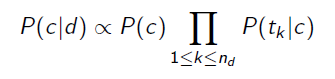 nd  is the length of the document.  (number of tokens)
P (tk |c) is the conditional probability of term tk  occurring in a document of class c
P (tk |c) as a measure of how much evidence tk  contributes that c is the correct class.
P (c) is the prior probability of c.
If a document’s terms do not provide clear evidence for one class vs. another, we choose the c  with highest P (c).
Schu¨tze:  Text classification & Naive Bayes
21 / 58
Recap	Text classification	Naive Bayes	NB theory

Maximum a posteriori class
Evaluation of TC
Our goal in Naive Bayes classification is to find the “best” class.
The best class is the most likely or maximum a posteriori (MAP) class cmap:
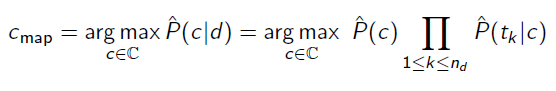 Schu¨tze:  Text classification & Naive Bayes
22 / 58
Recap
Text classification	Naive Bayes
NB theory
Evaluation of TC
Taking the log
Multiplying lots of small probabilities can result in floating point underflow.
Since log(xy ) = log(x ) + log(y ), we can sum log probabilities instead of multiplying probabilities.
Since log is a monotonic function, the class with the highest score does not change.
So what we usually compute in practice is:
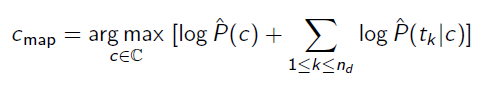 Schu¨tze:  Text classification & Naive Bayes
23 / 58
Recap	Text classification	Naive Bayes

Naive Bayes classifier
NB theory
Evaluation of TC
Classification rule:
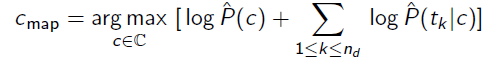 Simple interpretation:
Each conditional parameter log Pˆ (tk |c) is a weight that indicates how good an indicator tk  is for c.
The prior log Pˆ (c) is a weight that indicates the relative frequency of c.
The sum of log prior and term weights is then a measure of how much evidence there is for the document being in the
class.
We select the class with the most evidence.
Schu¨tze:  Text classification & Naive Bayes
24 / 58
Recap	Text classification	Naive Bayes	NB theory	Evaluation of TC
Parameter estimation take 1:  Maximum likelihood
Estimate parameters Pˆ (c) and Pˆ (tk |c) from train data:  How? Prior:
Pˆ (c) = Nc
N
Nc :  number of docs in class c; N:  total number of docs Conditional probabilities:
Tct
Pˆ (t|c) =
t′ ∈V  Tct′
Tct  is the number of tokens of t in training documents from class c (includes multiple occurrences)
We’ve made a Naive Bayes independence assumption here:
Pˆ (tk |c) = Pˆ (tk |c), independent of position
Schu¨tze:  Text classification & Naive Bayes
25 / 58
Recap	Text classification	Naive Bayes	NB theory	Evaluation of TC
The problem with maximum likelihood estimates:  Zeros
C =China
X1 =Beijing
X2 =and
X3 =Taipei
X4 =join
X5=WTO
P (China|d )   ∝
P (China) · P (Beijing|China) · P (and|China)
P (Taipei|China) · P (join|China) · P (WTO|China)
If WTO never occurs in class China in the train set:
0
TChina,WTO
 t′ ∈V  TChina,t′
t′ ∈V  TChina,t′
Pˆ (WTO|China) =
=
= 0
Schu¨tze:  Text classification & Naive Bayes
26 / 58
Recap	Text classification	Naive Bayes	NB theory	Evaluation of TC
The problem with maximum likelihood estimates:  Zeros (cont)
If there are no occurrences of WTO in documents in class China, we get a zero estimate:
TChina,WTO
Pˆ (WTO|China) =
= 0
t′∈V  TChina,t′
→ We will get P (China|d ) = 0 for any document that contains WTO!
Schu¨tze:  Text classification & Naive Bayes
27 / 58
Recap	Text classification	Naive Bayes	NB theory	Evaluation of TC
To avoid zeros:  Add-one smoothing
Before:
Tct
Pˆ (t|c) =
t′ ∈V  Tct′
Now:  Add one to each count to avoid zeros:
Tct  + 1	Tct  + 1
Pˆ (t|c) =
=
t′∈V (Tct′   + 1)	( t′∈V  Tct′ ) + B
B is the number of bins – in this case the number of different words or the size of the vocabulary |V | = M
Schu¨tze:  Text classification & Naive Bayes
28 / 58
Recap	Text classification	Naive Bayes

Naive Bayes:  Summary
NB theory
Evaluation of TC
Estimate parameters from the training corpus using add-one smoothing
For a new document, for each class, compute sum of (i) log of prior and (ii) logs of conditional probabilities of the terms
Assign the document to the class with the largest score
Schu¨tze:  Text classification & Naive Bayes
29 / 58
Recap	Text classification	Naive Bayes	NB theory

Naive Bayes:  Training
Evaluation of TC
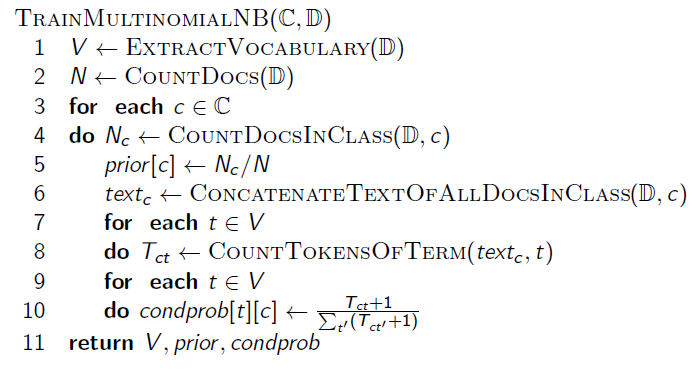 Schu¨tze:  Text classification & Naive Bayes
30 / 58
Recap	Text classification	Naive Bayes

Naive Bayes:  Testing
NB theory
Evaluation of TC
ApplyMultinomialNB(C, V , prior , condprob, d )
W  ← ExtractTokensFromDoc(V , d )
for   each c ∈ C
do score[c] ← log prior [c]
for   each t ∈ W
do score[c]+ = log condprob[t][c]
return arg maxc∈C score[c]
Recap	Text classification	Naive Bayes	NB theory	Evaluation of TC
Exercise:  Estimate parameters, classify test set
Pˆ (c) = Nc
N
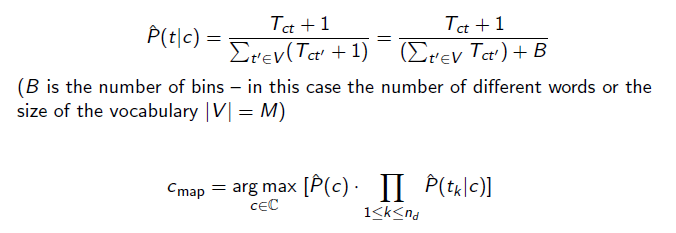 Recap	Text classification	Naive Bayes	NB theory

Example:  Parameter estimates
Evaluation of TC
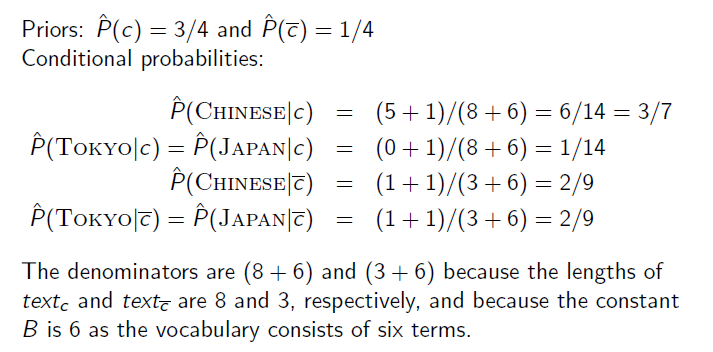 Recap	Text classification	Naive Bayes

Example:  Classification
NB theory
Evaluation of TC
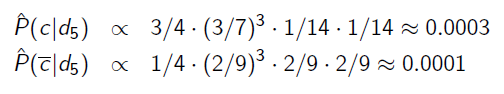 Thus, the classifier assigns the test document to c = China.   The reason for this classification decision is that the three occurrences of the positive indicator Chinese in d5  outweigh the occurrences of the two negative indicators Japan and Tokyo.
Recap	Text classification	Naive Bayes	NB theory	Evaluation of TC
Time complexity of Naive Bayes
time complexity Θ(|D|Lave + |C||V |)
mode
training testing
Θ(La + |C|Ma) = Θ(|C|Ma)
Lave:  average length of a training doc, La:  length of the test doc, Ma:  number of distinct terms in the test doc, D: training set, V :  vocabulary, C:  set of classes
Θ(|D|Lave) is the time it takes to compute all counts. Θ(|C||V |) is the time it takes to compute the parameters
from the counts.
Generally:  |C||V | < |D|Lave
Test time is also linear (in the length of the test document). Thus:  Naive Bayes is linear in the size of the training set
(training) and the test document (testing).  This is optimal.
Schu¨tze:  Text classification & Naive Bayes
36 / 58
Recap
Text classification
Naive Bayes
NB theory
Evaluation of TC
Outline
Recap
1
Text classification
2
Naive Bayes
3
NB theory


Evaluation of TC
Schu¨tze:  Text classification & Naive Bayes
37 / 58
Recap	Text classification	Naive Bayes

Naive Bayes:  Analysis
NB theory
Evaluation of TC
Now we want to gain a better understanding of the properties of Naive Bayes.
We will formally derive the classification rule . . .
. . . and make our assumptions explicit.
Schu¨tze:  Text classification & Naive Bayes
38 / 58
Recap	Text classification	Naive Bayes	NB theory

Derivation of Naive Bayes rule
Evaluation of TC
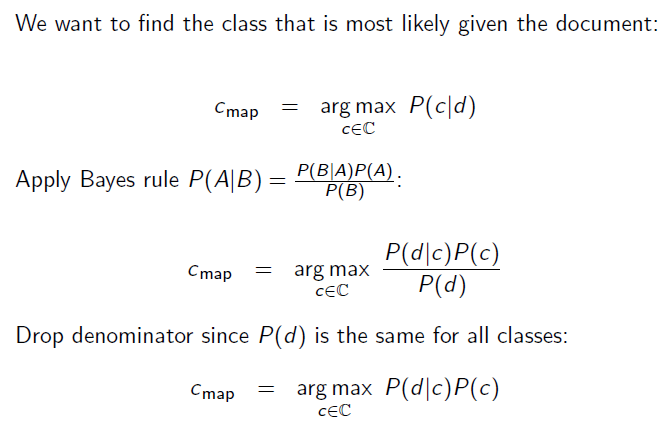 Schu¨tze:  Text classification & Naive Bayes
39 / 58
Recap	Text classification	Naive Bayes	NB theory	Evaluation of TC
Too many parameters / sparseness
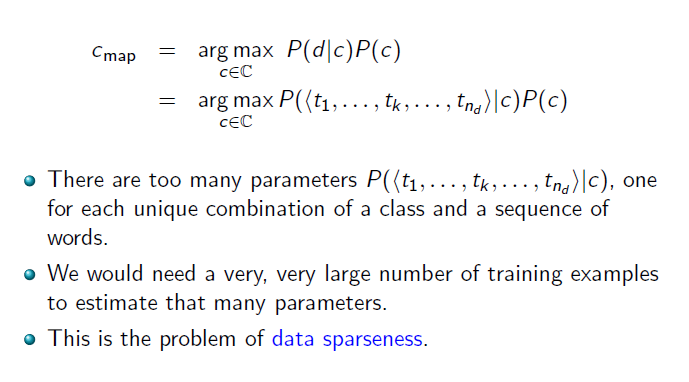 Schu¨tze:  Text classification & Naive Bayes
40 / 58
Recap	Text classification	Naive Bayes	NB theory	Evaluation of TC
Naive Bayes conditional independence assumption
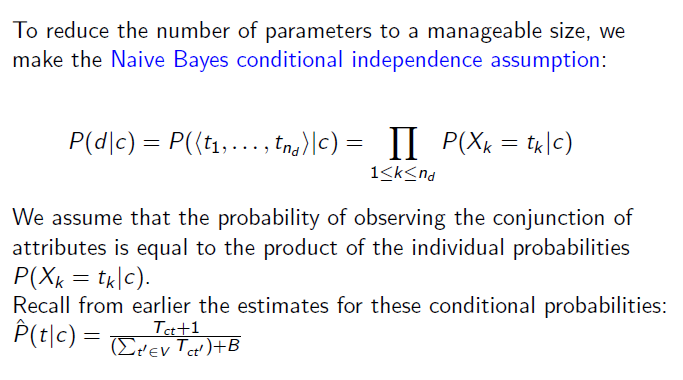 Schu¨tze:  Text classification & Naive Bayes
41 / 58
Recap	Text classification	Naive Bayes

Generative model
NB theory
Evaluation of TC
C =China
X1 =Beijing	X2 =and	X3 =Taipei	X4 =join	X5=WTO


P (c|d ) ∝ P (c) n1≤k≤nd  P (tk |c)

Generate a class with probability P (c)
Generate each of the words (in their respective positions), conditional on the class, but independent of each other, with probability P (tk |c)
To classify docs, we “reengineer” this process and find the class that is most likely to have generated the doc.
Schu¨tze:  Text classification & Naive Bayes
42 / 58
Recap	Text classification	Naive Bayes	NB theory	Evaluation of TC
Second independence assumption
Pˆ (Xk1  = t|c) = Pˆ (Xk2  = t|c)
For example, for a document in the class UK, the probability of generating queen in the first position of the document is the same as generating it in the last position.
The two independence assumptions amount to the bag of words model.
Schu¨tze:  Text classification & Naive Bayes
43 / 58
Recap	Text classification	Naive Bayes	NB theory	Evaluation of TC
A different Naive Bayes model:  Bernoulli model
C =China
UWTO=1
UBeijing=1
Ujoin=1
UTaipei=1
UAlaska=0
UIndia=0
Schu¨tze:  Text classification & Naive Bayes
44 / 58
Recap	Text classification	Naive Bayes	NB theory	Evaluation of TC
Violation of Naive Bayes independence assumptions
Conditional independence:
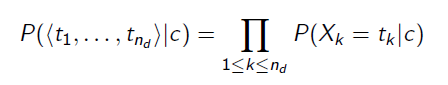 Positional independence:
Pˆ (Xk1  = t|c) = Pˆ (Xk2  = t|c)
The independence assumptions do not really hold of documents written in natural language.
Exercise
Examples for why conditional independence assumption is not really true?
Examples for why positional independence assumption is not really true?
How can Naive Bayes work if it makes such inappropriate assumptions?
Schu¨tze:  Text classification & Naive Bayes
45 / 58
Recap	Text classification	Naive Bayes	NB theory	Evaluation of TC
Why does Naive Bayes work?
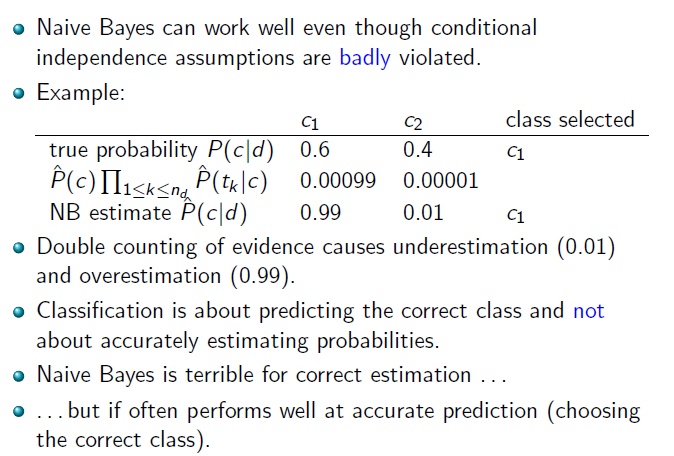 Schu¨tze:  Text classification & Naive Bayes
46 / 58
Recap	Text classification	Naive Bayes	NB theory

Naive Bayes is not so naive
Evaluation of TC
Naive Bayes has won some bakeoffs (e.g., KDD-CUP 97) More robust to nonrelevant features than some more complex
learning methods
More robust to concept drift (changing of definition of class over time) than some more complex learning methods
Better than methods like decision trees when we have many equally important features
A good dependable baseline for text classification (but not the best)
Optimal if independence assumptions hold (never true for text, but true for some domains)
Very fast
Low storage requirements
Schu¨tze:  Text classification & Naive Bayes
47 / 58
Recap
Text classification
Naive Bayes
NB theory
Evaluation of TC
Outline
Recap
1
Text classification
2
Naive Bayes
3
NB theory


Evaluation of TC
Schu¨tze:  Text classification & Naive Bayes
48 / 58
Recap	Text classification	Naive Bayes

Evaluation on Reuters
NB theory
Evaluation of TC
γ(d ′) =China
regions
industries
subject areas

elections	sports
classes:
poultry
UK
China
coffee
d ′
first private Chinese airline
congestion London
feed chicken
roasting beans
recount votes
diamond baseball
Olympics Beijing
training set:
test set:
pate ducks
arabica robusta
seat run-off
forward soccer
tourism
Parliament
Big Ben
Great Wall
team captain
Mao communist
Kenya harvest
bird flu
Windsor
TV ads
the Queen
turkey
campaign
Schu¨tze:  Text classification & Naive Bayes
49 / 58
Recap	Text classification	Naive Bayes	NB theory	Evaluation of TC
Example:  The Reuters collection
Schu¨tze:  Text classification & Naive Bayes
50 / 58
A  Reuters document
REUTERS :i
Vou m-e here:  Home J>  News Jt  ScicllCe )t  Arlk;. lc

Gok:ln So:tbn       U.S       1nternntbnil1     Bu:s ness       Milrke1s      F'ot1l::s       Entertilllment      Technob'Jy       Splr1s        Oct:Hf  En
Extreme conditions create rare Anta rctic clouds
TlJe Aug  1. 2XE 3:20am ET
Ema This Arti:::   PrlltTh lsArli::      A     fils
-)Text   -+I
SYDNEY (Reut ers) - Rare, mo1her -o1-pear1 co1ore:::1 clouds
caused by extreme weather condi1ions above A ntarct ica are a possible indication ot global warming,Australian scientist s said on Tuesday.
Known as nacreous clouds,the spa:;1acular formations sha.,ving delicat e wisps ci colors _were ph?!   ra.ph     in the sky over an Auslralian
51 I 58
Schulze    Text  cldSSiflcdtlon  &  N<11ve  B<1yes
Recap	Text classification	Naive Bayes	NB theory

Evaluating classification
Evaluation of TC
Evaluation must be done on test data that are independent of the training data, i.e., training and test sets are disjoint.
It’s easy to get good performance on a test set that was available to the learner during training (e.g., just memorize the test set).
Measures:  Precision, recall, F1, classification accuracy
Schu¨tze:  Text classification & Naive Bayes
52 / 58
Recap	Text classification	Naive Bayes	NB theory

Precision P and recall R
Evaluation of TC
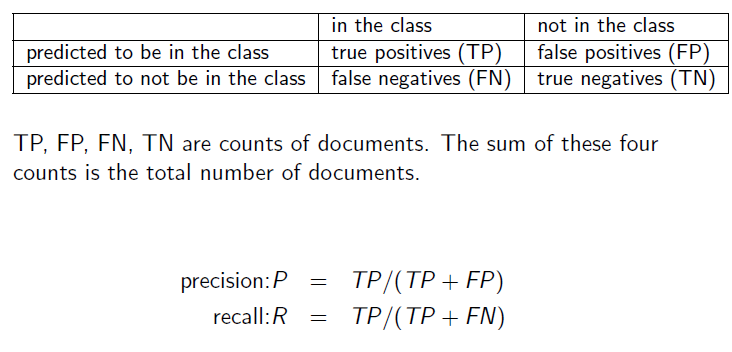 Schu¨tze:  Text classification & Naive Bayes
53 / 58
Recap	Text classification	Naive Bayes	NB theory

A combined measure:  F
Evaluation of TC
F1  allows us to trade off precision against recall.
1	2PR
F1  =  1 1	1 1   =
P + R
2 P  + 2 R
This is the harmonic mean of P and R :  1  = 1 ( 1  +  1 )
F	2   P	R
Schu¨tze:  Text classification & Naive Bayes
54 / 58
Recap	Text classification	Naive Bayes	NB theory	Evaluation of TC
F1  scores for Naive Bayes vs. other methods
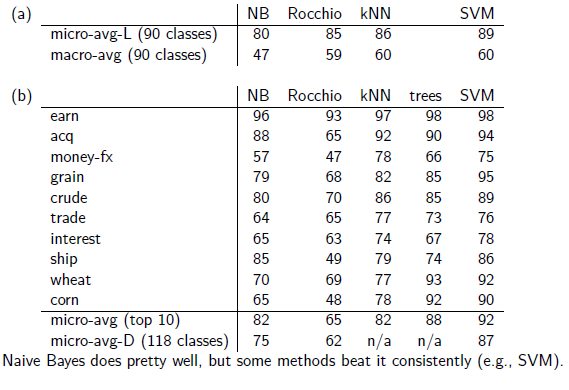 Schu¨tze:  Text classification & Naive Bayes
56 / 58
Recap	Text classification	Naive Bayes

Take-away today
NB theory
Evaluation of TC
Text classification:  definition & relevance to information retrieval
Naive Bayes:  simple baseline text classifier
Theory:  derivation of Naive Bayes classification rule & analysis Evaluation of text classification:  how do we know it worked /
didn’t work?
Schu¨tze:  Text classification & Naive Bayes
57 / 58